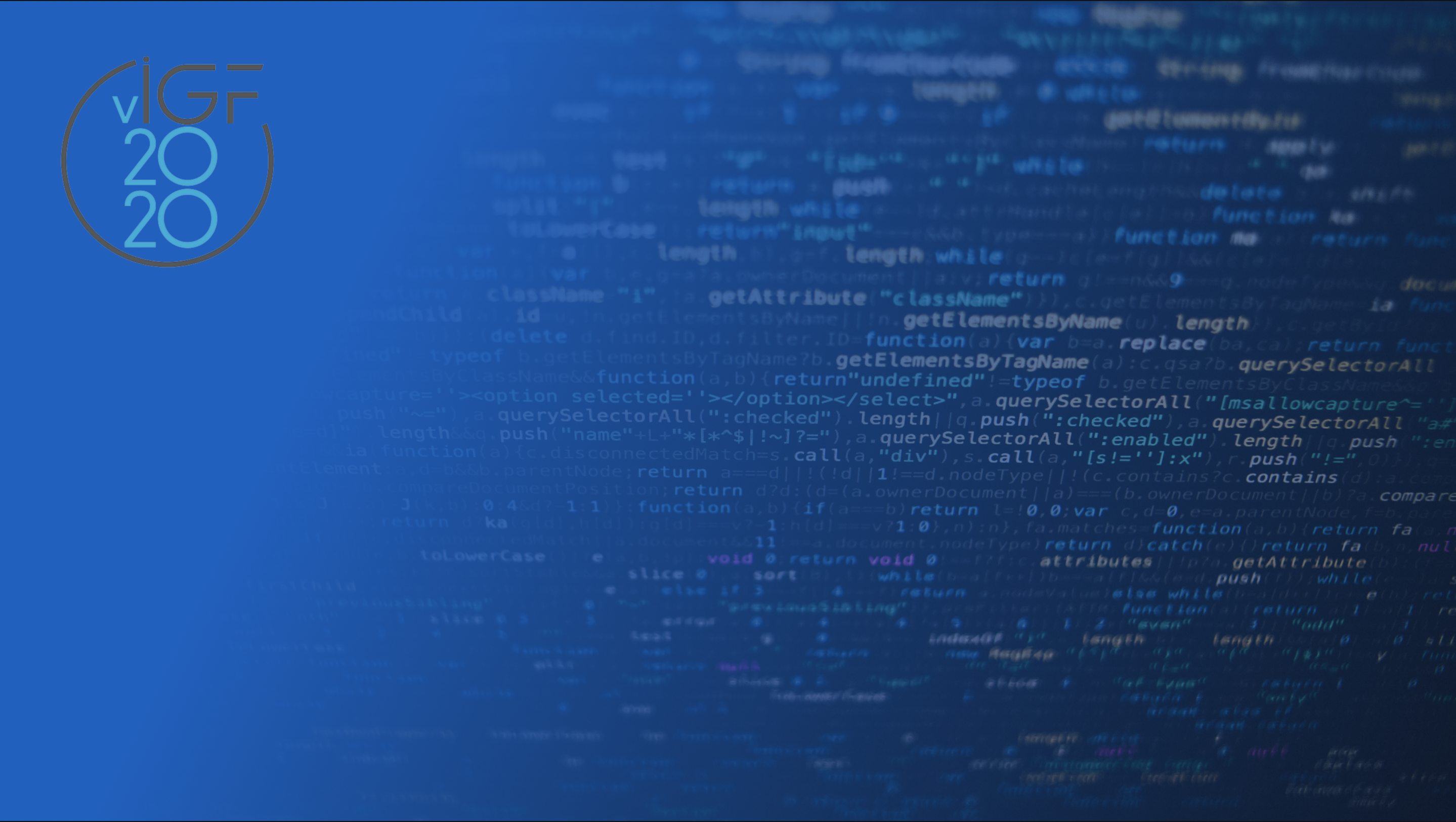 TITLE
Sub-title
Time UTC  |  Date
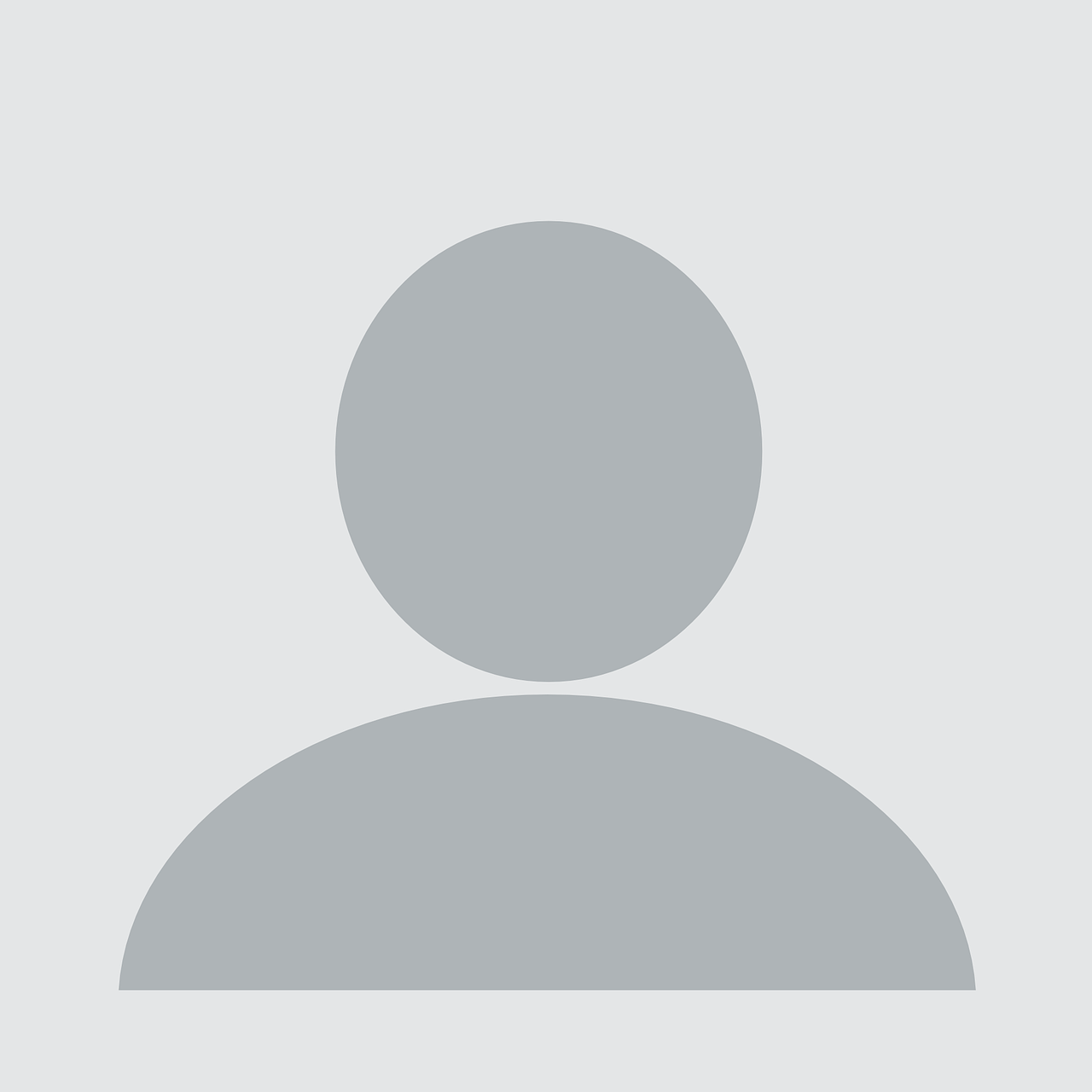 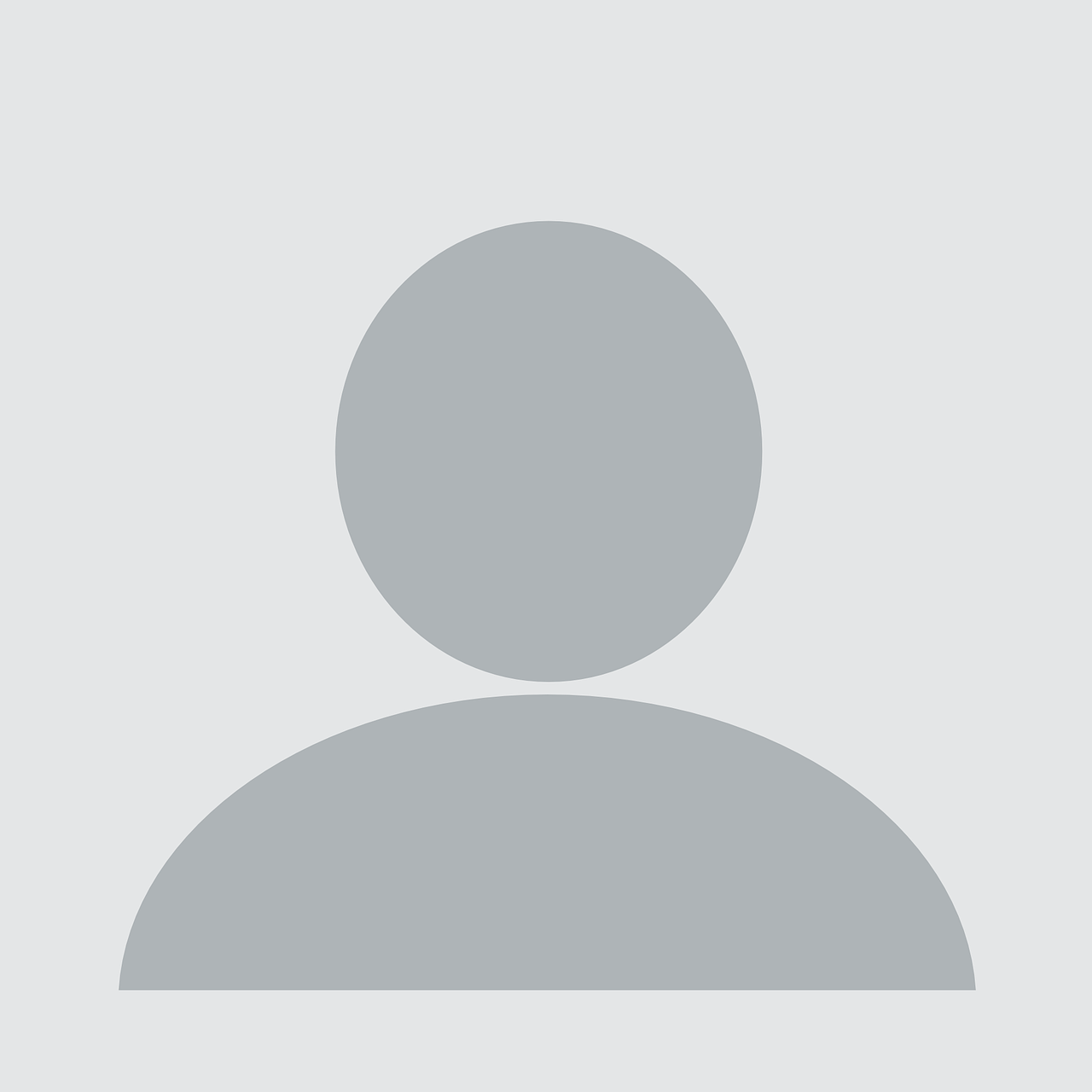 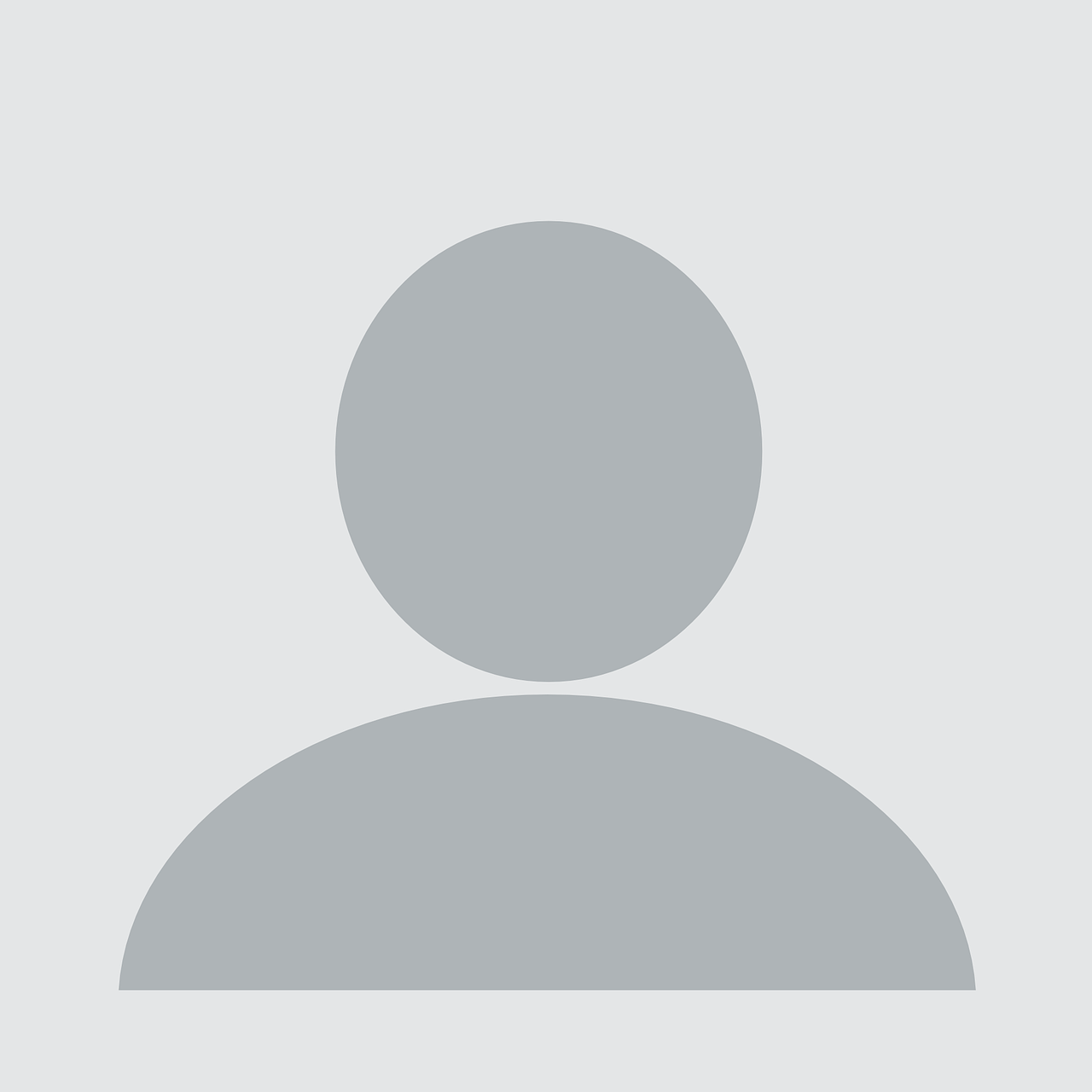 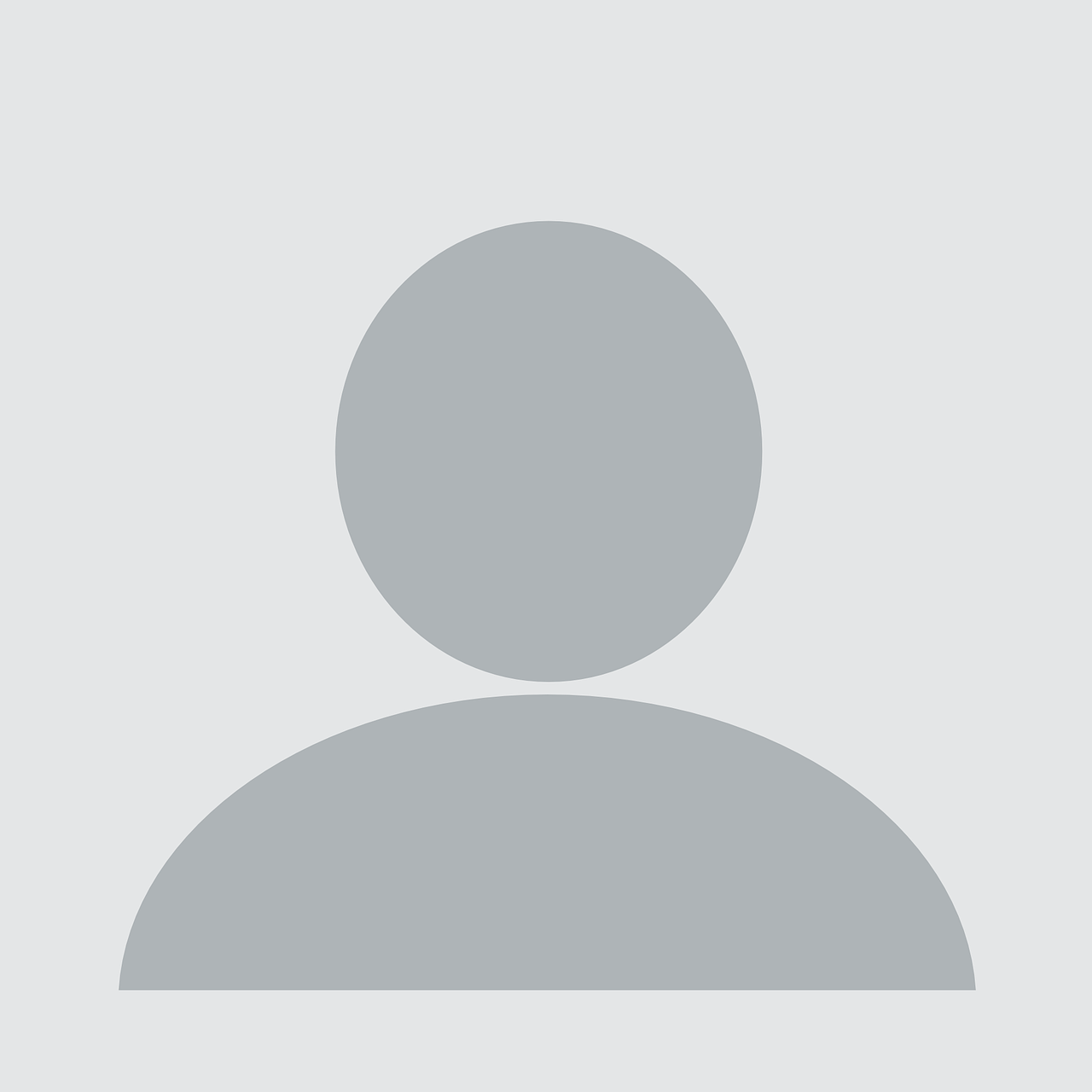 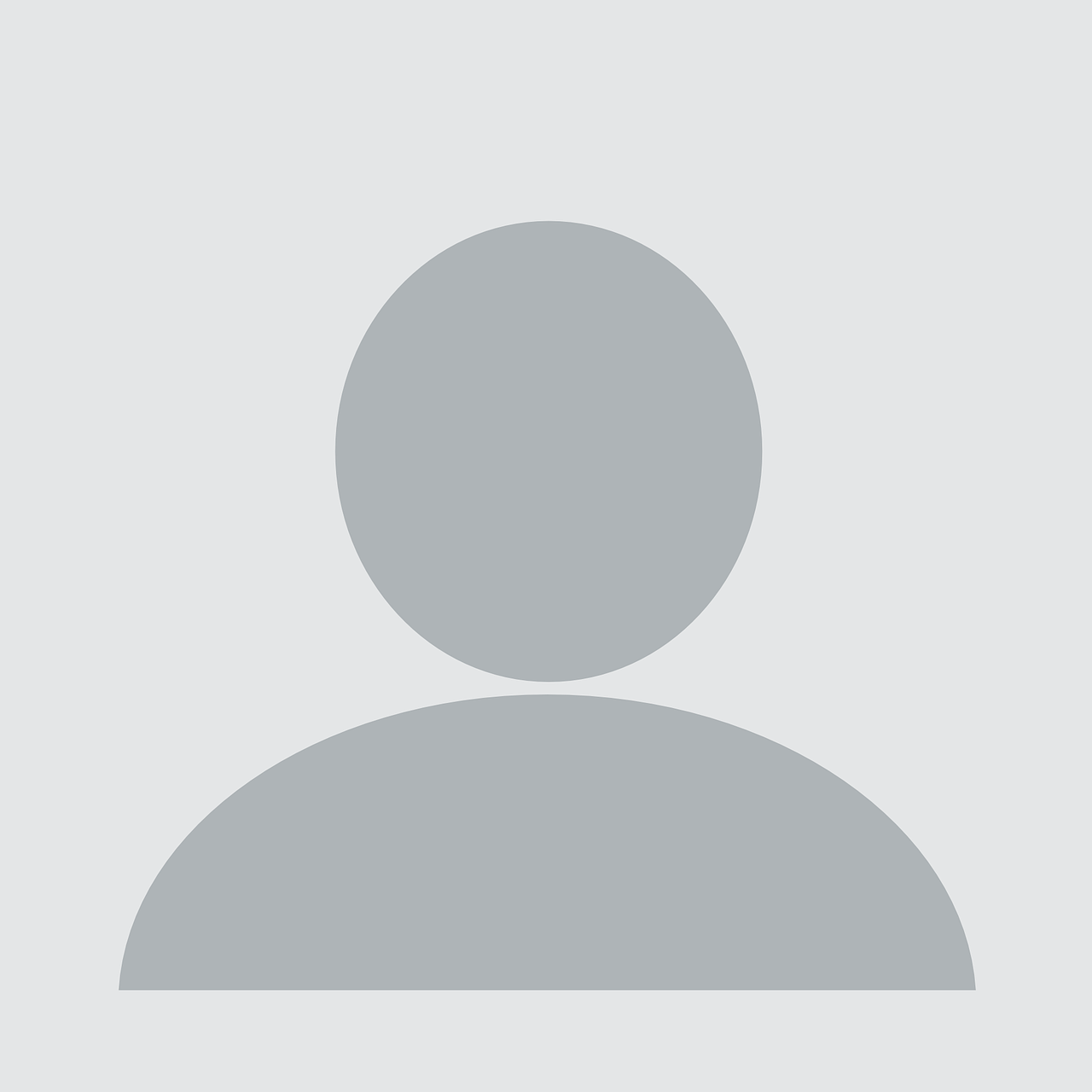 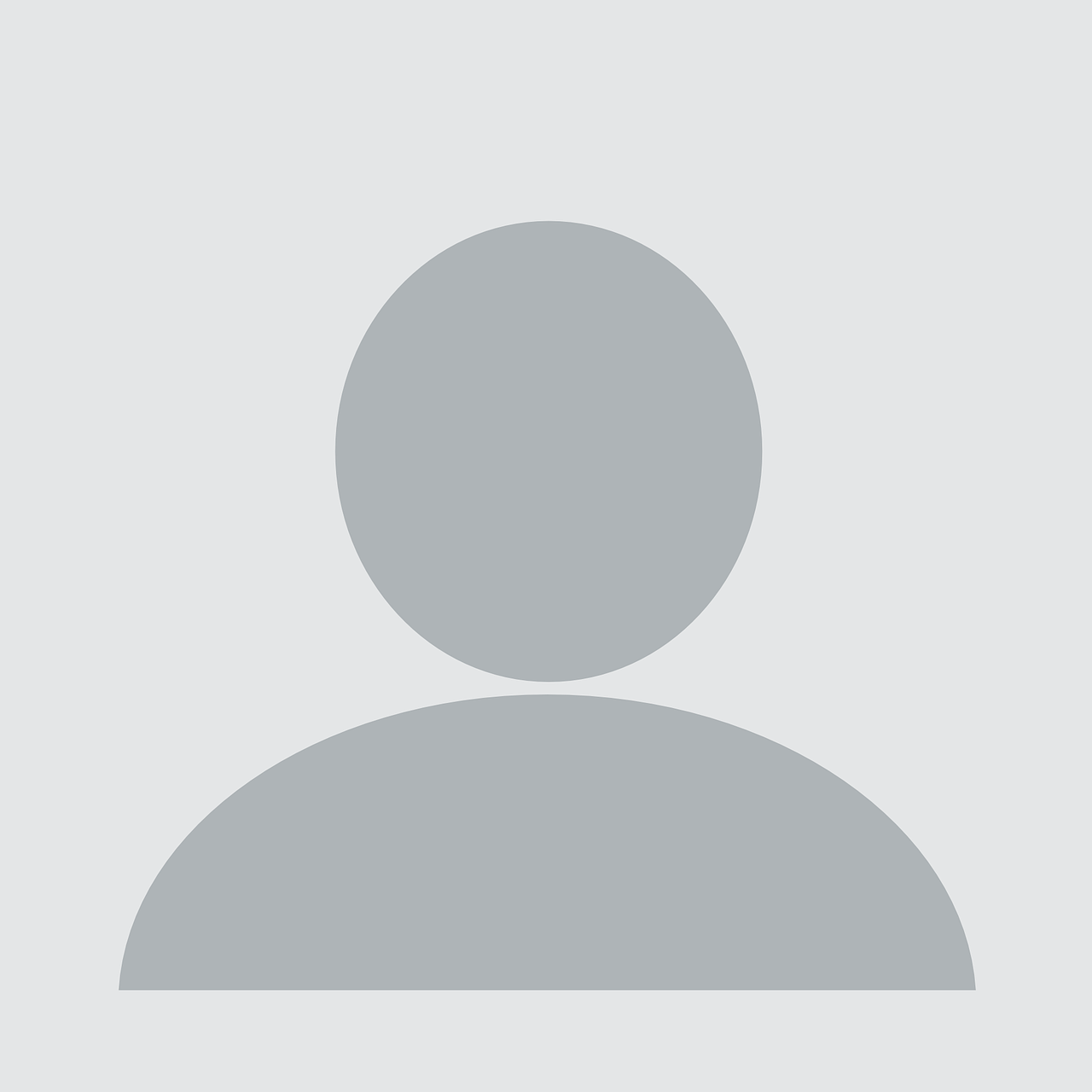 Insert Name
Insert Name
Insert Name
Insert Name
Insert Name
Insert Name
Organisation
Organisation
Organisation
Organisation
Organisation
Organisation